Jumpstart
Get new intro pages from my lab bench
Glue them in
Get KCQ notes set up on p. 223
Thermo     vs.    Kinetics
Kinetics
Speed
Q: How FAST is the reaction going to happen?

     FAST           SLOW
Thermo
Energy (heat)
Q: is a reaction GOING to happen?

   YES               NO
SLOW   =  DOESN’T HAPPEN
Does the reaction happen?

YES             (Thermo)              NO
FAST           (Kinetics)           SLOW
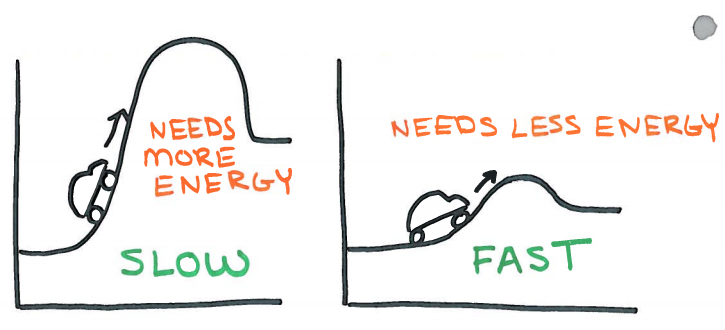 This is where THERMO turns into KINETICS
Using up reactants = decrease in # molecules = NEGATIVE rate
Making more products = increase in # molecules = POSTIVE rate